Unit 6
An old man tried to move the mountains.
Section A    第一课时
WWW.PPT818.COM
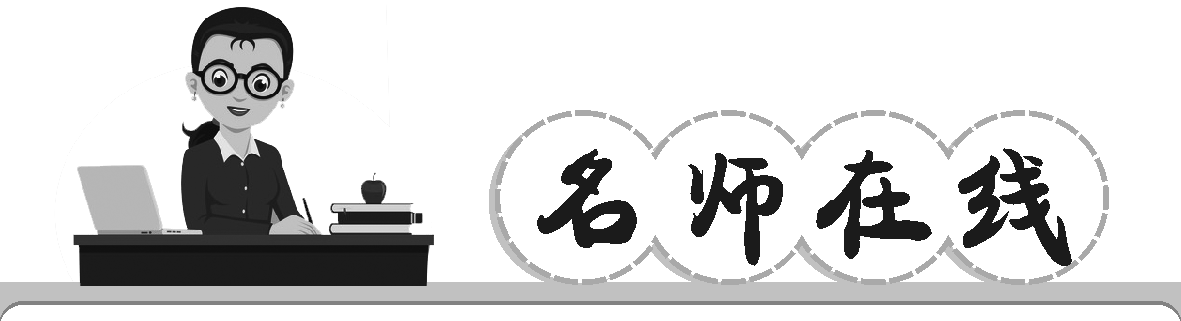 ►remind动词，意为“提醒；使想起”，常用于以下结构中：
①remind sb.of sth.使某人回想起或意识到某物/事
eg：This story reminds me of my happy childhood.这个故事让我想起了我快乐的童年。
②remind sb.to do sth.提醒某人做某事
eg：My parents often remind me to study hard.我父母常常提醒我努力学习。
③remind sb. that...提醒某人……	
eg：I remind him that he must go home before dark.我提醒他必须在天黑之前回家。
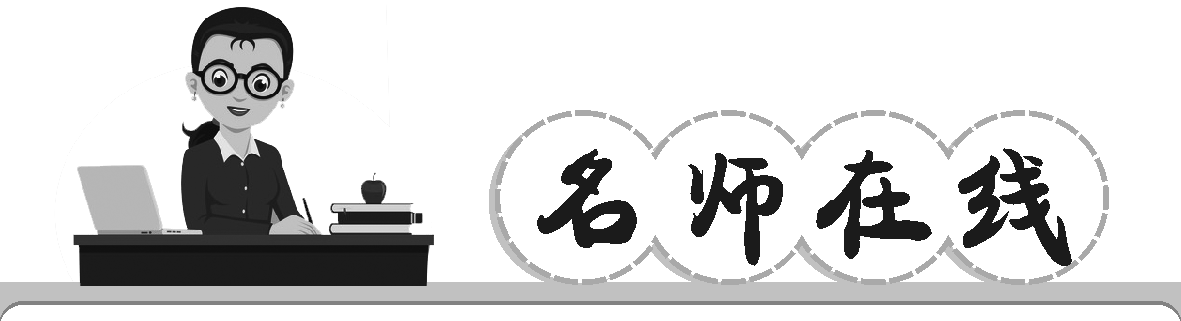 ►a little bit意为“一点儿；有点”，可修饰形容词，与a little或a bit意思相近。
【辨析】a little bit，a little与a bit
a little bit修饰形容词；a little修饰形容词表程度，还可修饰不可数名词表数量；a bit修饰形容词表示程度；a bit of修饰不可数名词表数量，相当于a little。
►instead of意为“代替；反而；而不是”，为介词短语，后常接名词、代词或动词­ing形式。
►What do you think about/of...意为“你认为……怎么样？”，该句型用来询问对方对某事或某物的看法，相当于How do you like...？句型。
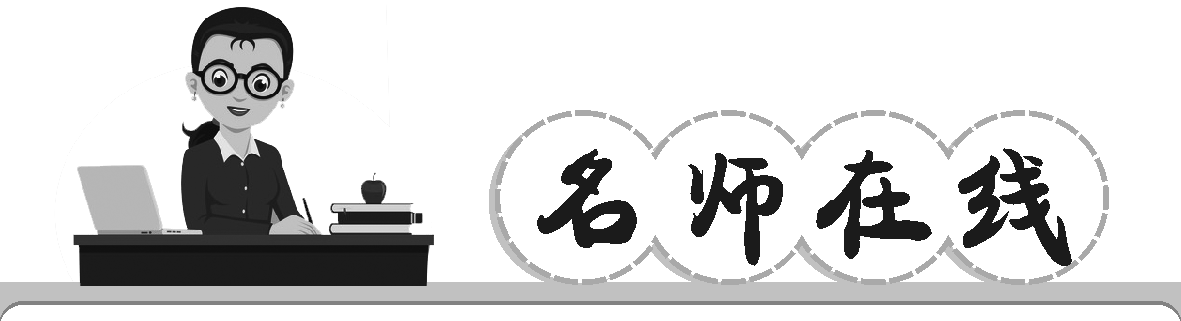 ►重点短语归纳
once upon a time从前
agree with同意
as soon as一……就……
build a road建公路
take away拿走；带走；剥夺
一、根据句意及汉语提示写单词。
1．Peter enjoys _________(射击)，riding and fishing.
2．Later two ________(神) helped Yu Gong move the mountains.
3．Jane，you look _________(虚弱的) today than yesterday.
4．There are lots of __________(石头) at the foot of the mountain.
5．All kids at her age do _______(愚蠢的) things.It's nothing to worry about.
shooting
gods
weaker
stones
silly
二、用所给单词的适当形式填空。
6．The boy tried _________(move) the box，but he failed.
7．Jim found a good way __________(solve) the problem.
8．The traffic is heavy now.It seems impossible _____________(arrive) there on time.
9．Larry didn't finish _________(read) the book until midnight.
10．Two companies offered him jobs.But neither job _____(fit) him.
to move
to solve
to arrive
reading
fits
三、单项选择。
(     )11.The traffic policeman took away Jim's driver's license ________ he broke the traffic rules of drunk driving.(2016，广东)
A．though　　　　B．because　　　C．till　　　　　　D．and
(     )12.The show was so funny that it made everyone ________ again and again.(2016，枣庄)
A．laugh  B．laughed  C．laughing  D．to laugh
(      )13.—Song Joong­ki is a movie star in Asia now.
—That's true.He was once an excellent skater but had to ________ skating because of an accident.(2016，山西)
A．give up  B．go on  C．take up
B
A
A
(      )14.We'll begin to work as soon as the rain ________.
A．stopped  B．stopping  C．stops  D．will stop
(      )15.—Dear sister，does the TV show Dad Comes Back ________ you ________ our father?
—Sure.Dad has been away for about ten years.
A．let；down  B．help；out  C．remind；of  D．pick；up
C
C
四、根据汉语意思完成句子。
16．她一直在研究那个课题。
She is ________________ the project all the time.
17．他的故事如此感人，以至于很多人都哭了。
His story was ___ moving _______ many people cried.
18．愚公应该修路而不移山。
Yu Gong should build a road ______________________ the mountain.
19．熊猫有点儿害羞。
Pandas are __________ bit shy.
20．只要你努力，一切皆有可能。
_________ is ___________ you work hard.
working on
so
that
instead of moving
a little
possible if
Anything